١١
الفصل
(القياس) الطول والمساحة
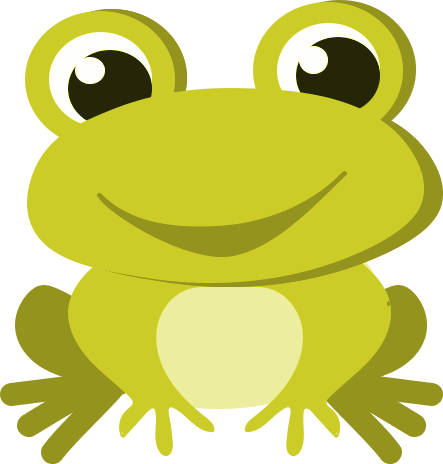 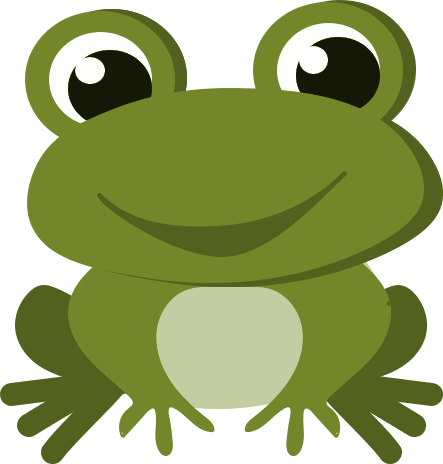 اختبار منتصف الفصل
والمراجعة التراكمية
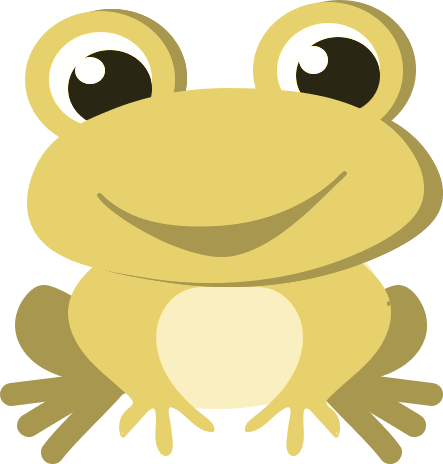 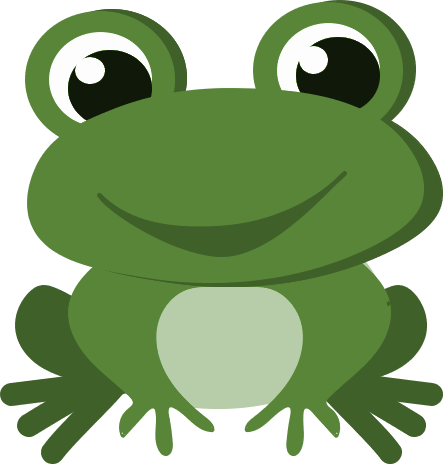 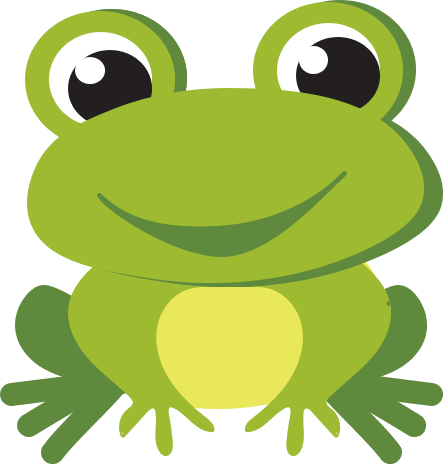 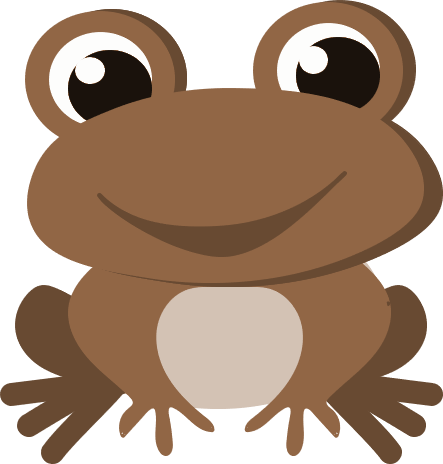 الحادي عشر
صالح الشراري
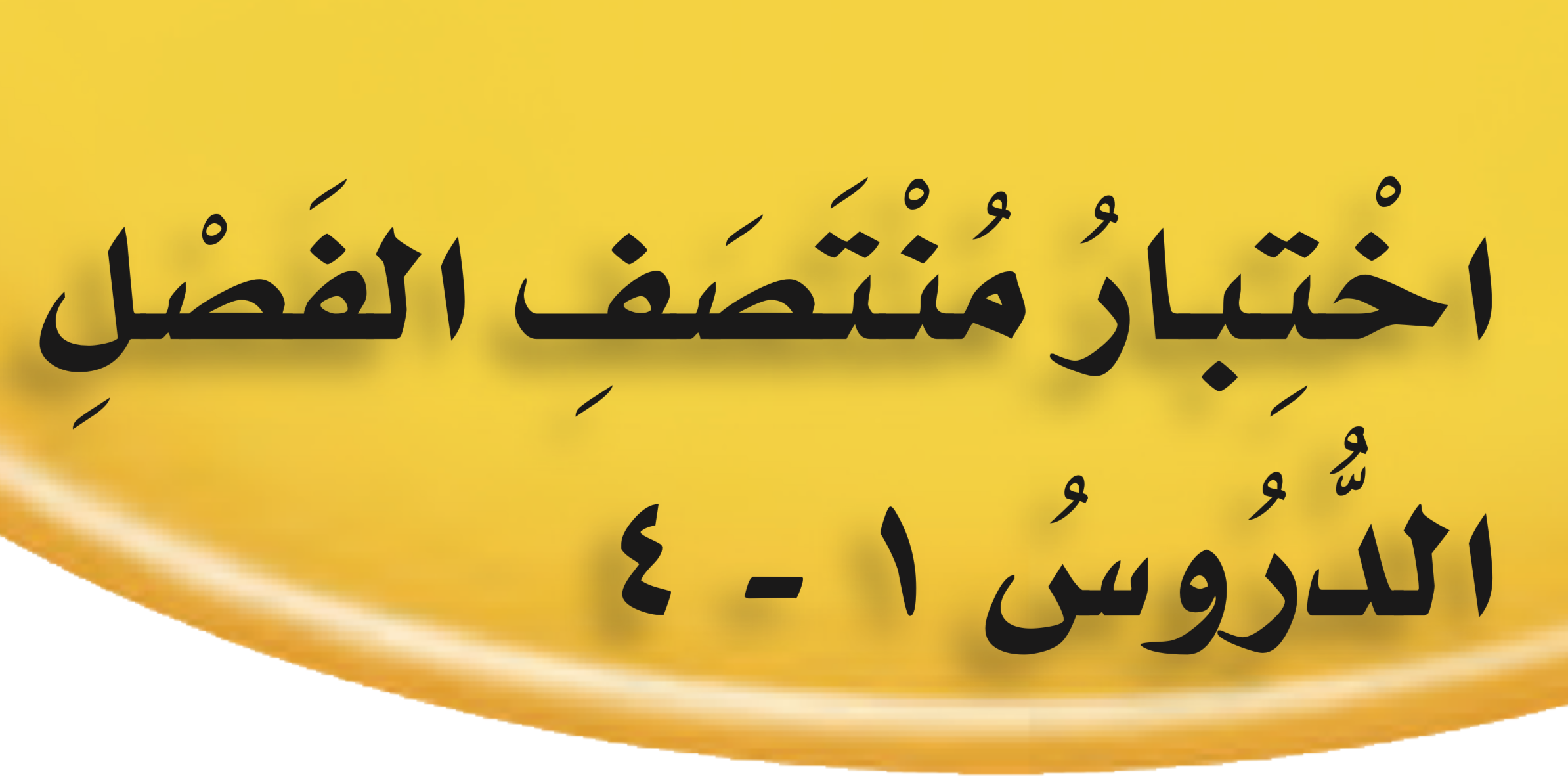 نشاط
أدوات
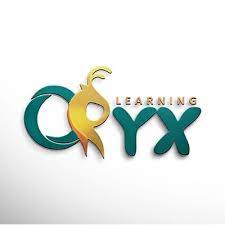 الإجابة
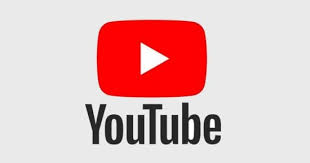 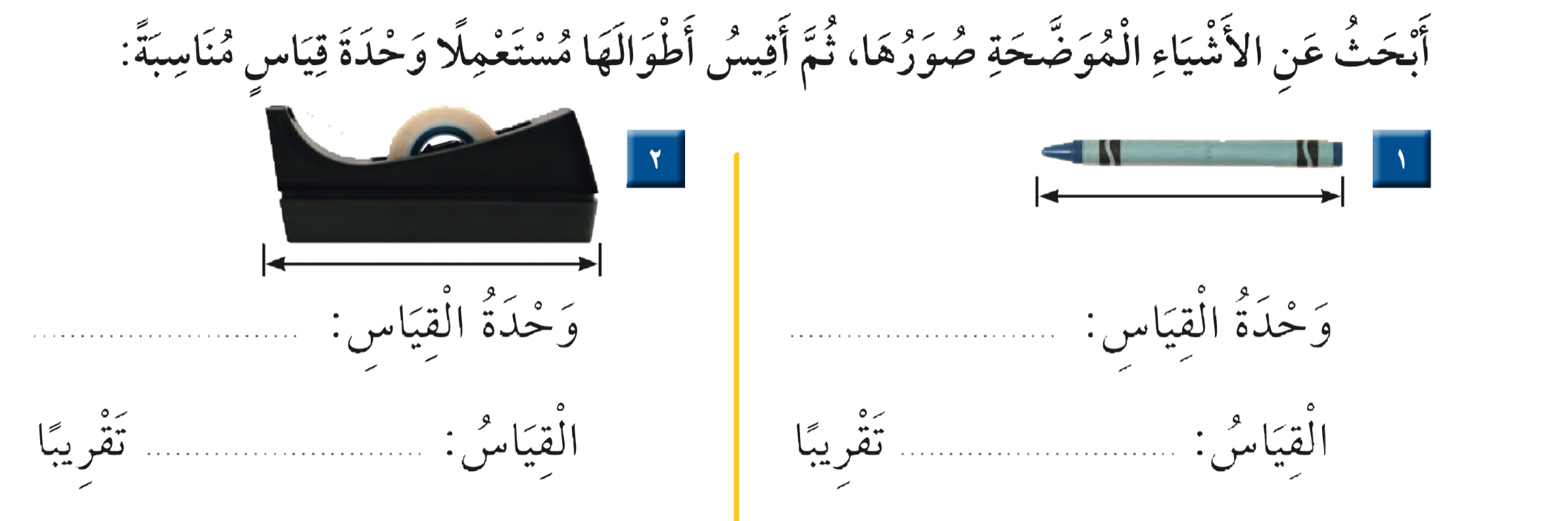 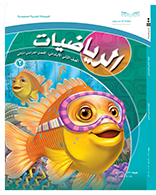 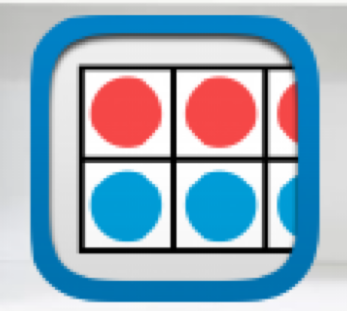 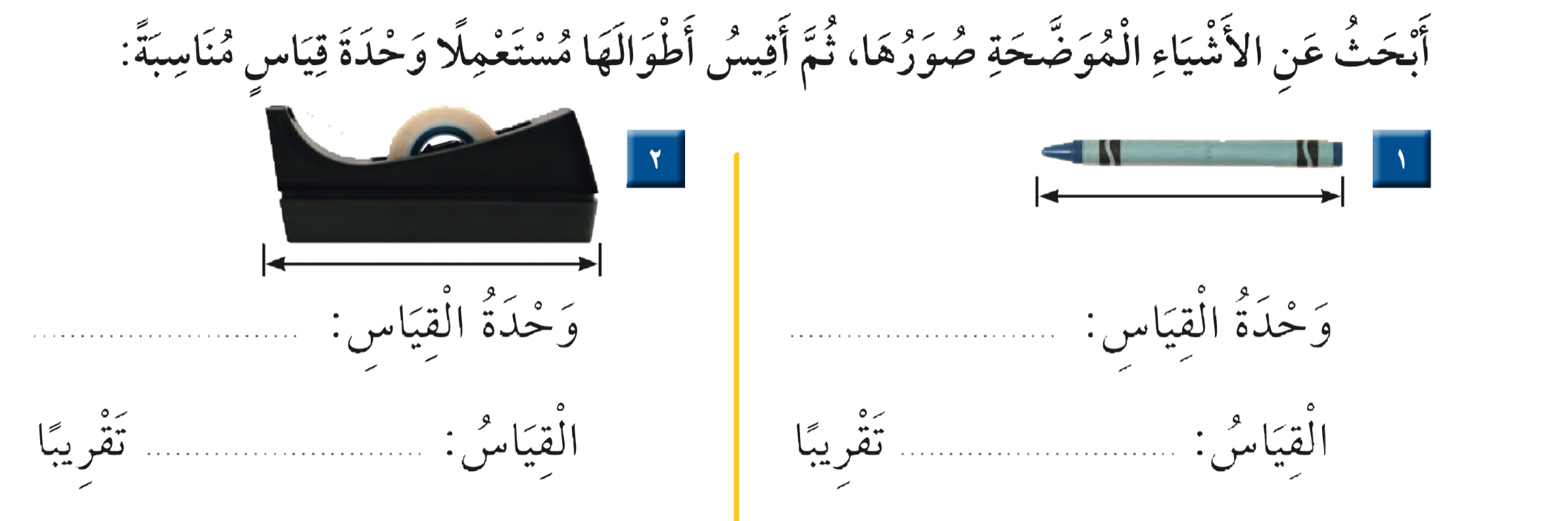 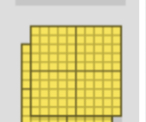 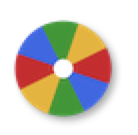 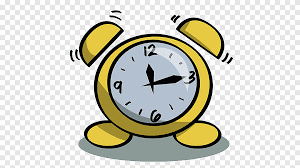 السنتمتر
السنتمتر
١٢
١٧
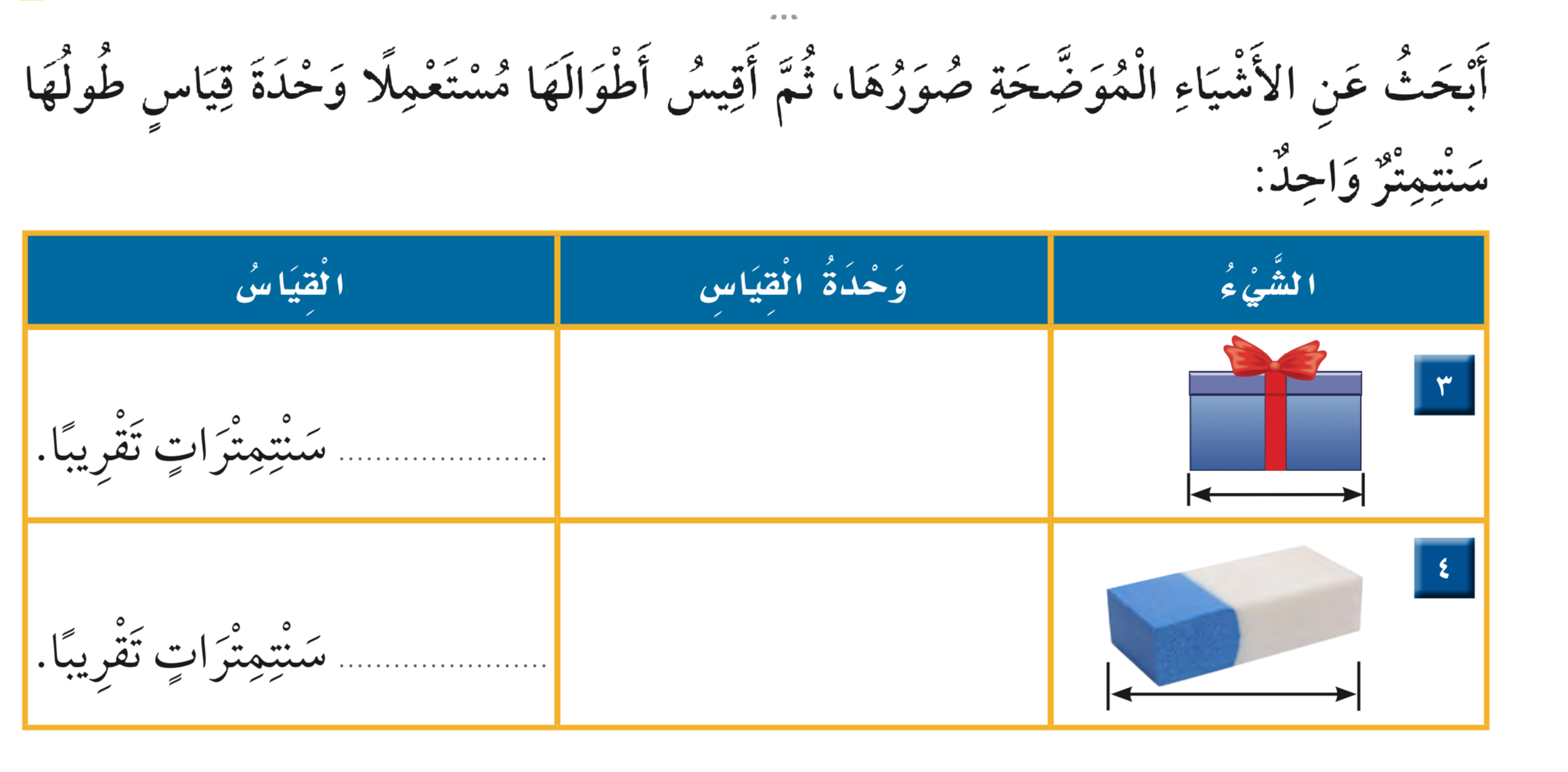 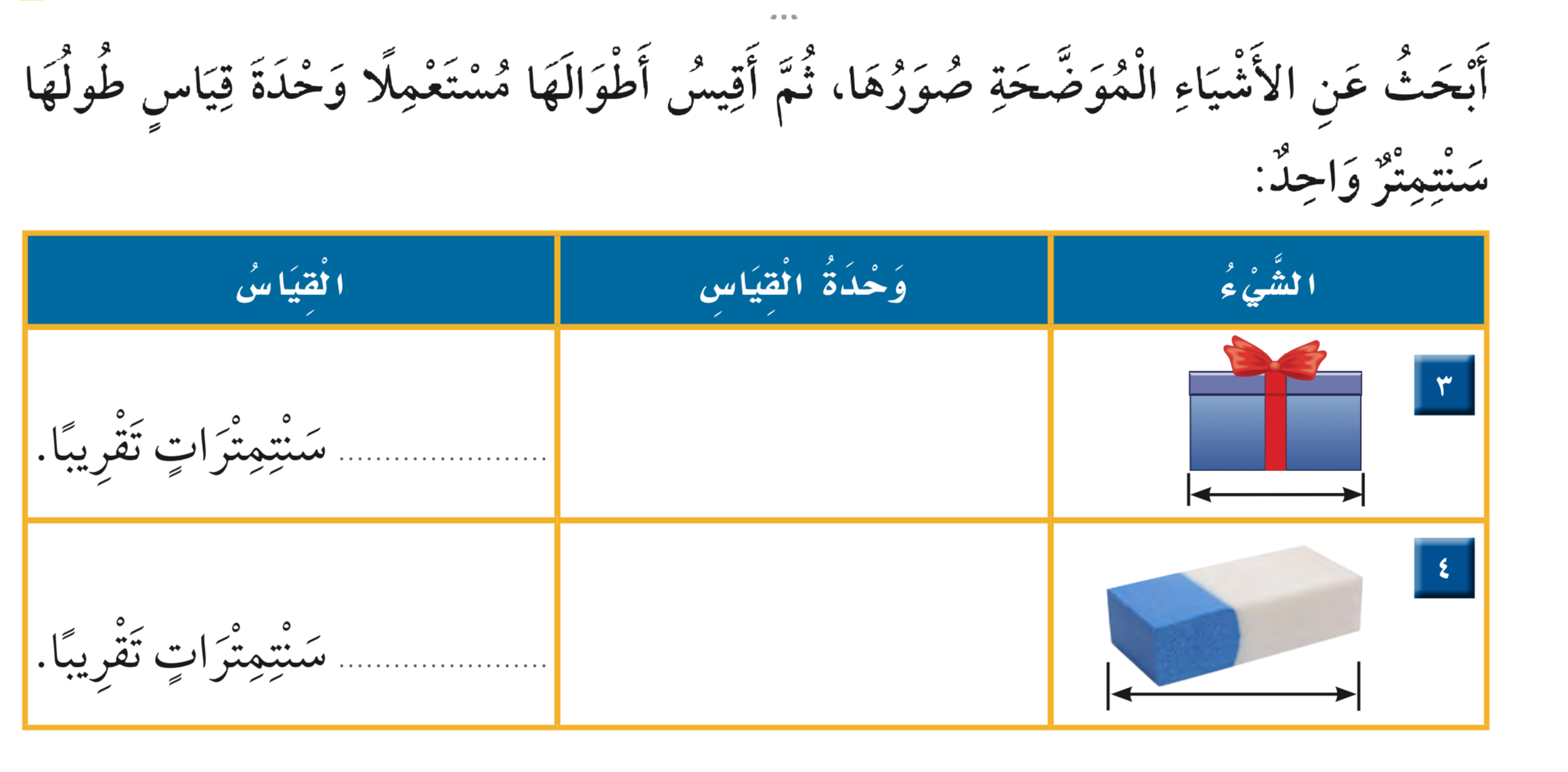 السنتمتر
٢٢
السنتمتر
٤
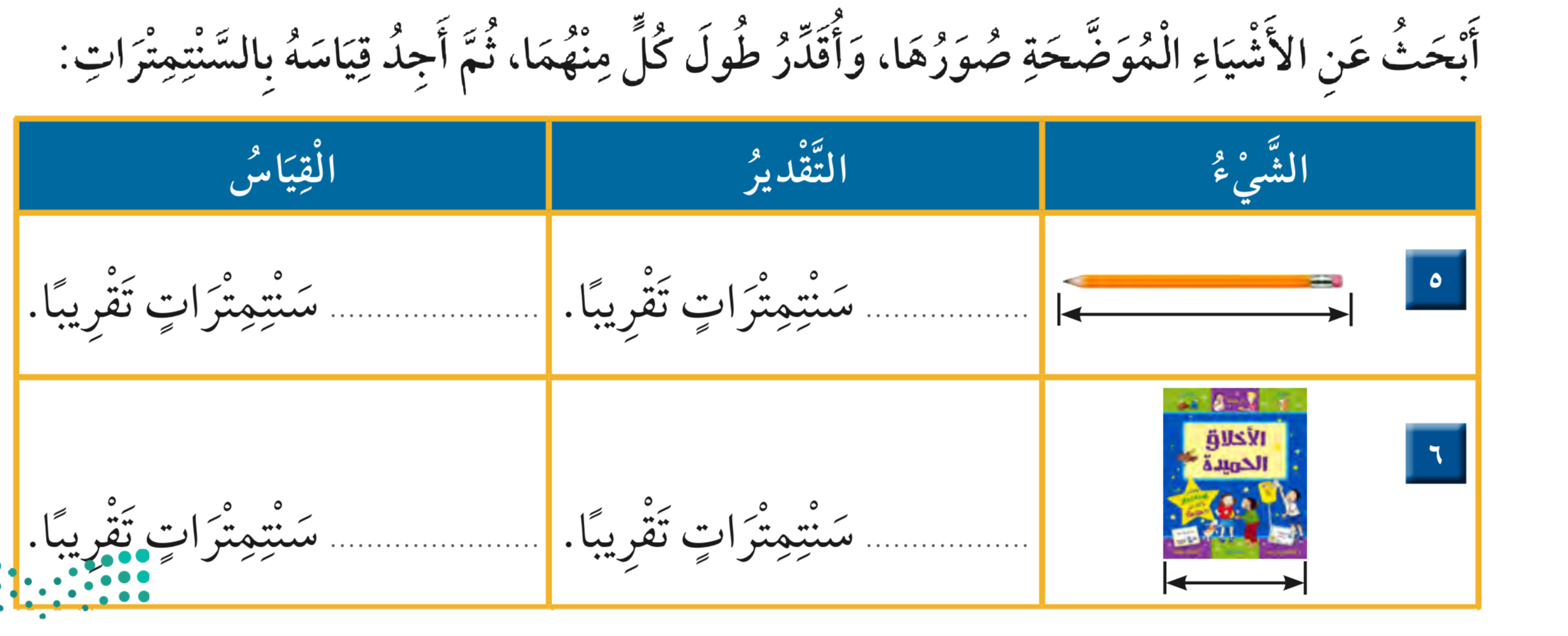 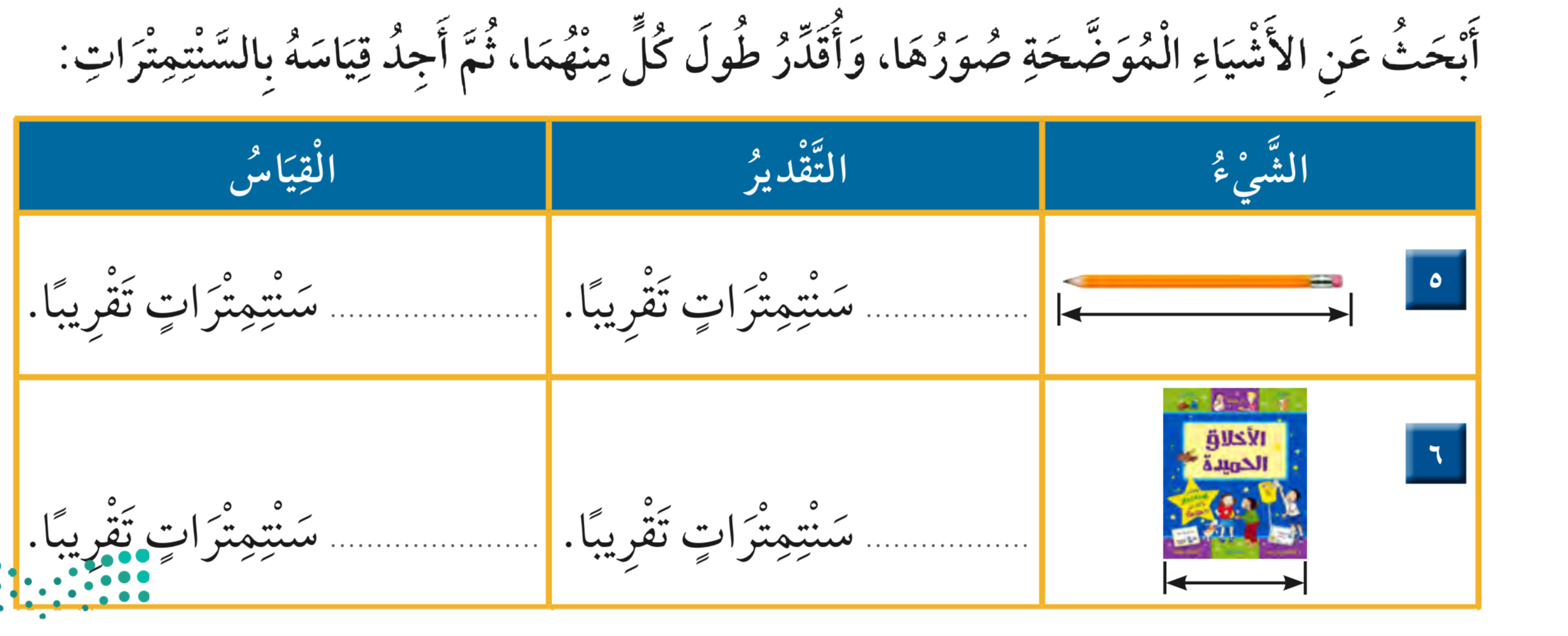 ١٢
١٠
٢٠
٢٤
نشاط
أدوات
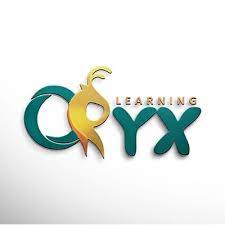 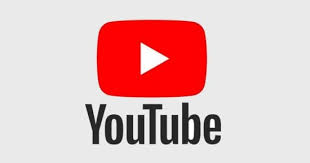 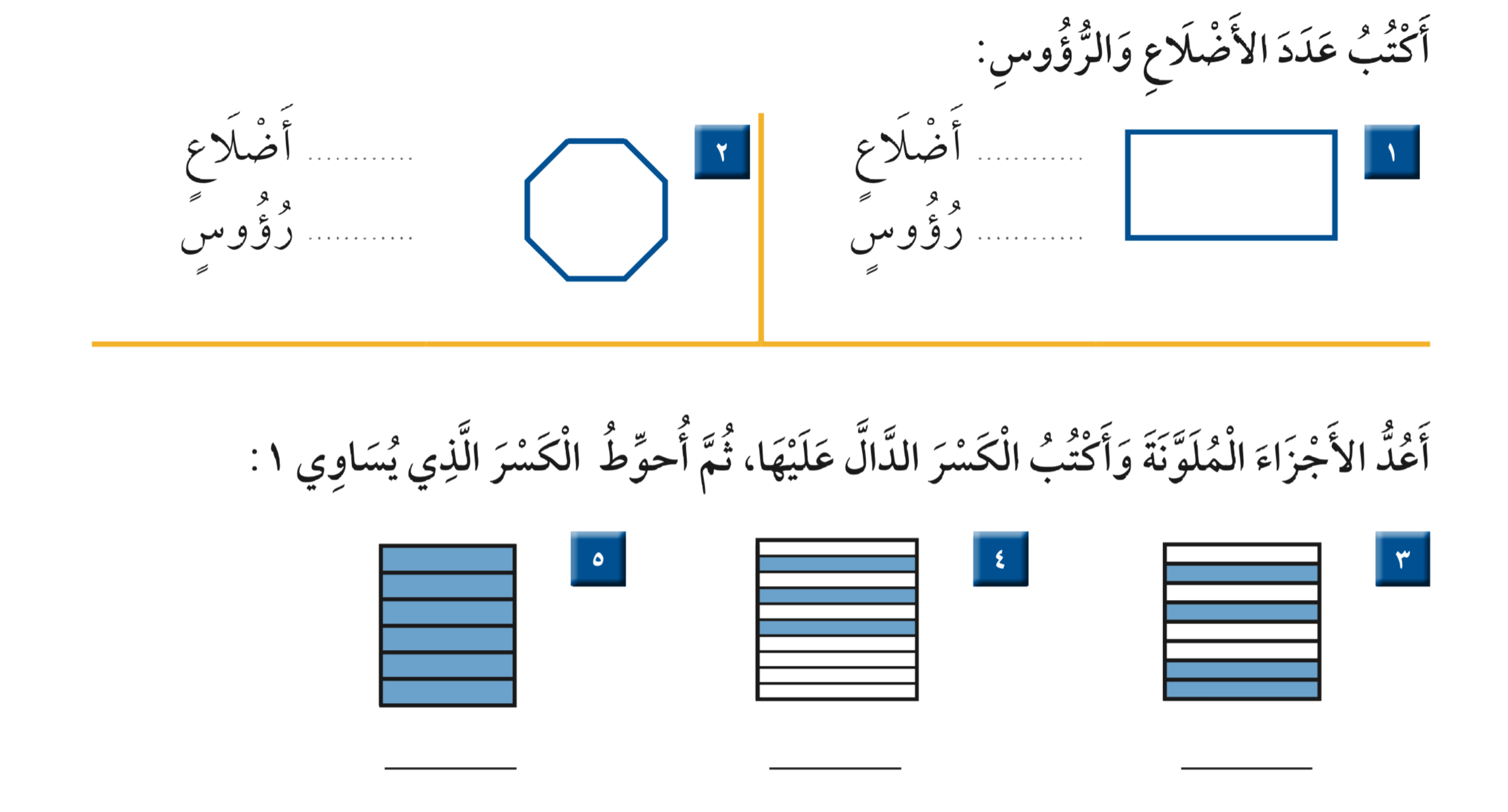 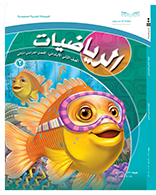 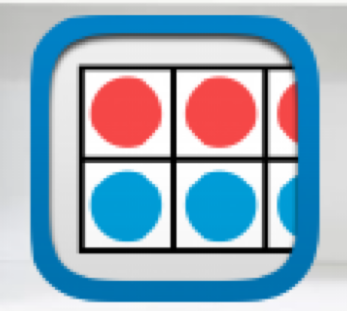 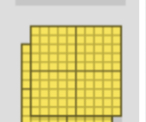 ٨
٤
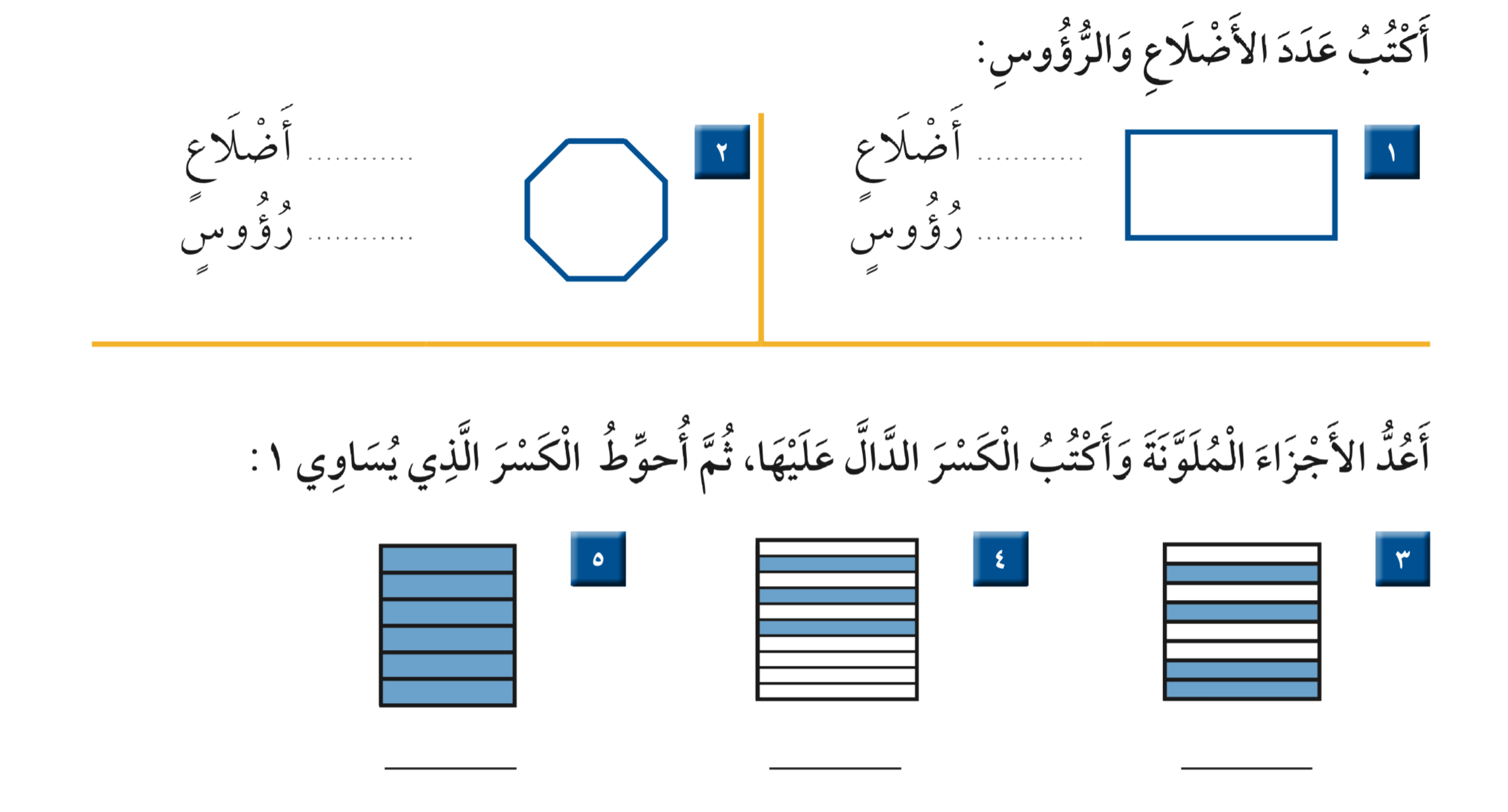 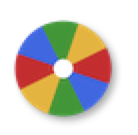 ٨
٤
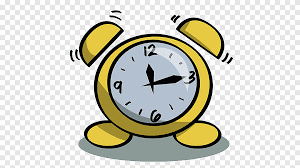 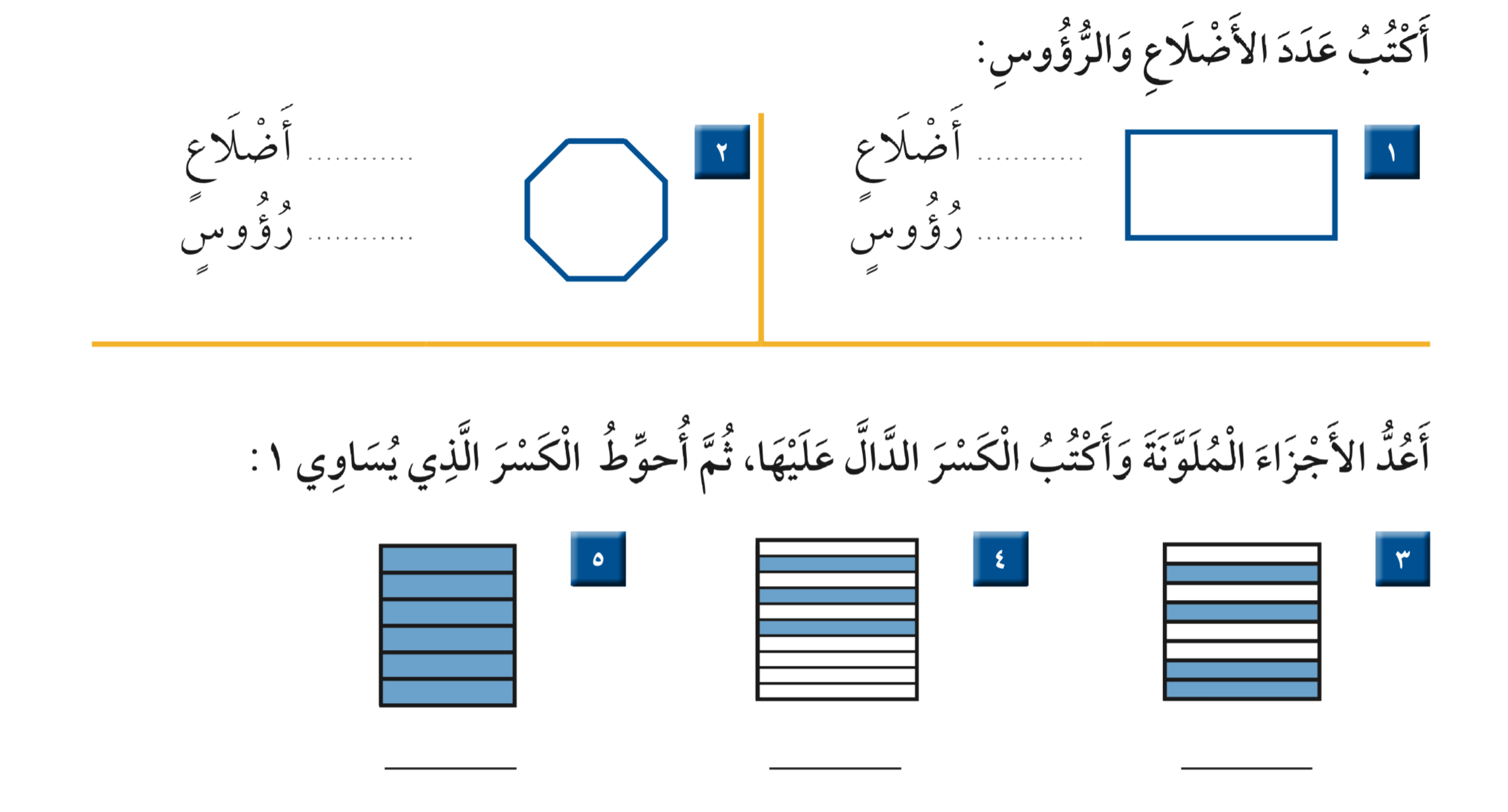 ٣
٤
٦
٦
٨
١٠
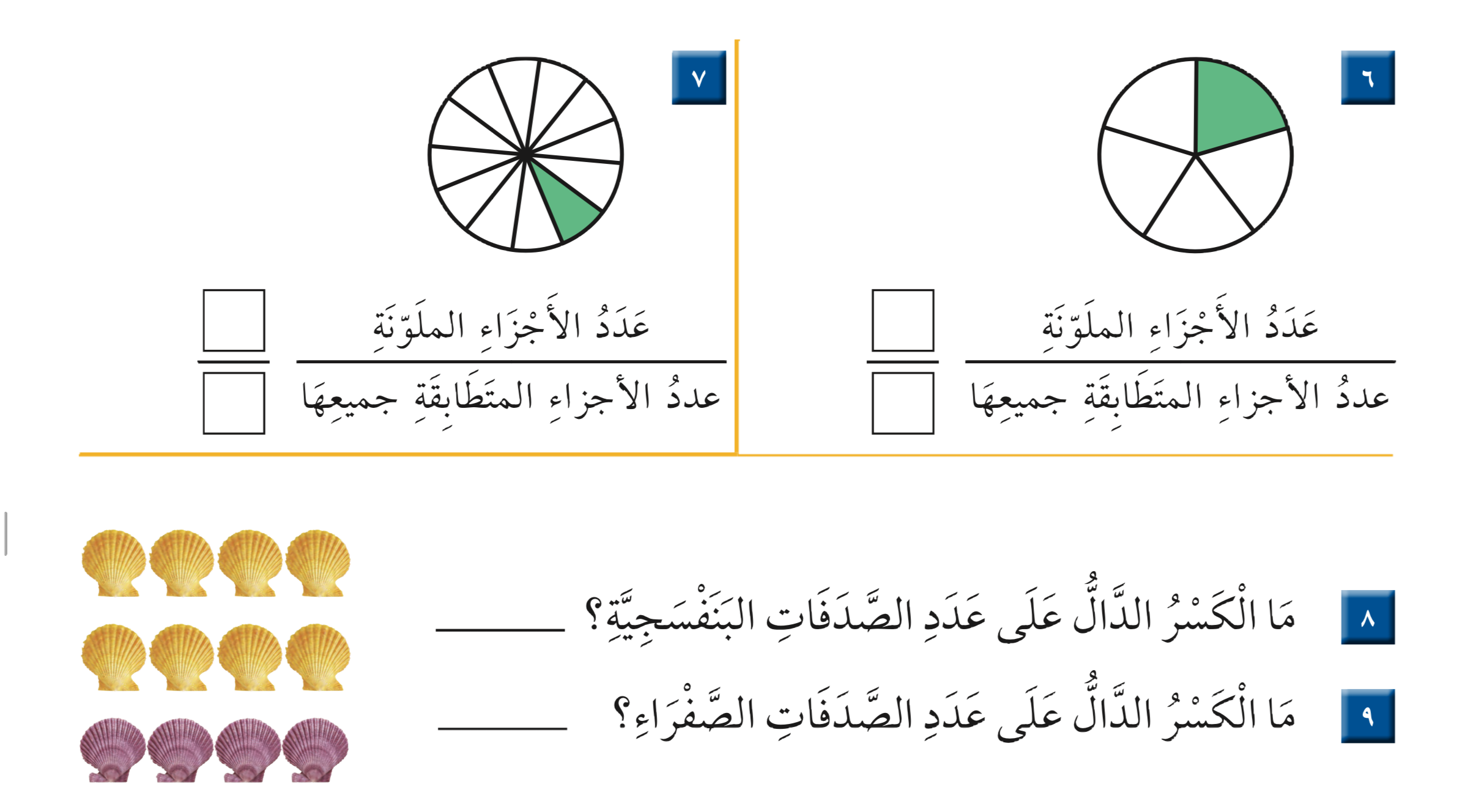 ١
١
٥
١٢
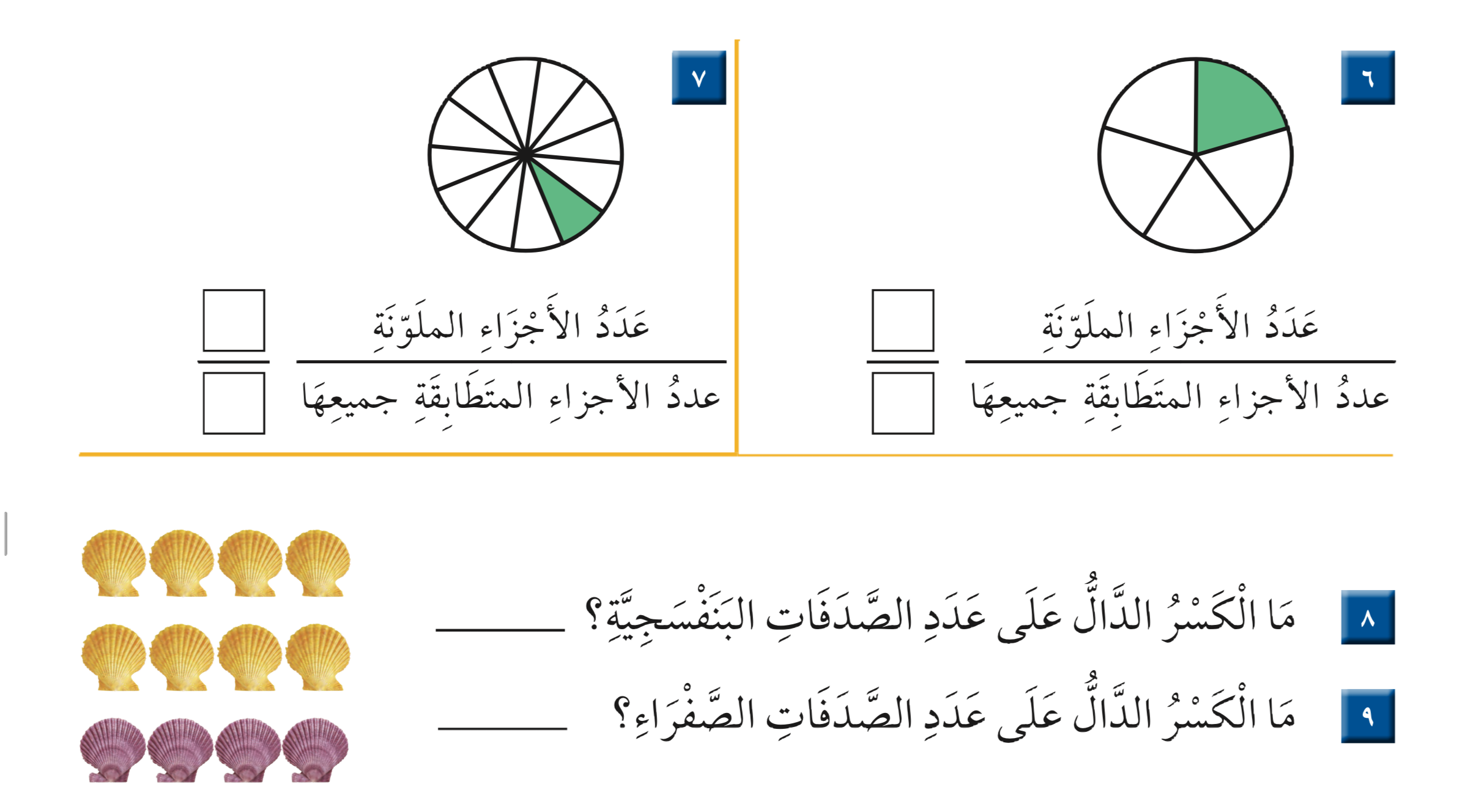 ٤
١٢